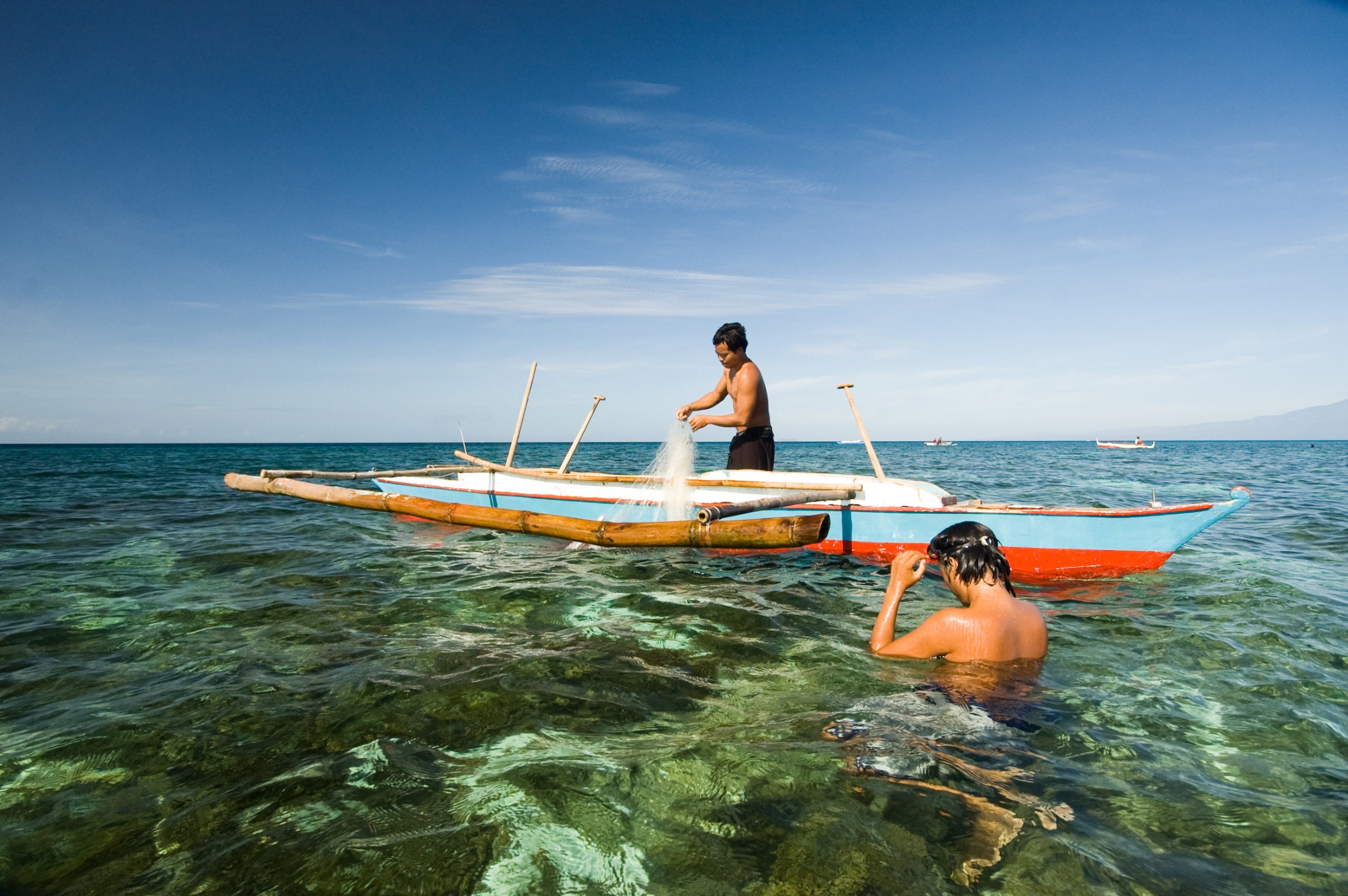 SOM14
14th Senior Officials’ Meeting
12 - 13 December 2018
Manila, Philippines
SESSION 14: 15th SENIOR OFFICIALS’ MEETING (SOM-15)
Co-Chair: Solomon Islands
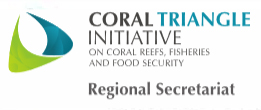 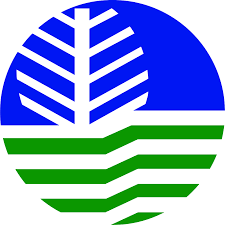 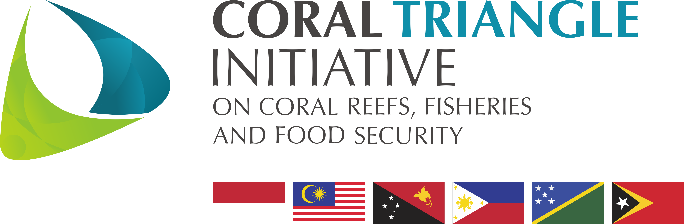 Place here Country Logo
SOM-15
SOM-14 Recommendations
Acknowledge and agree on the date and venue for the 15th Senior Officials’ Meeting whereby it shall be conducted in November in Solomon Islands.
Terima Kasih -  Maraming Salamat                Tank Iu- Obrigado Tagio Tumas
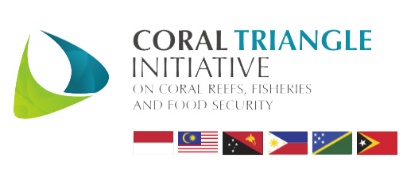 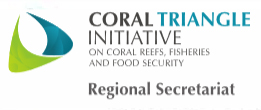 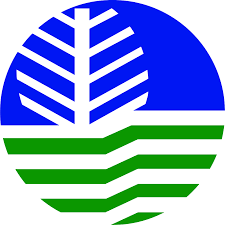 Photo credits: Pixabay & IYOR Bank/JayneJenkins/FabriceDudenhofer/Yen-YiLee